NARAVOSLOVNI DAN:KUHAMO ZDRAVO
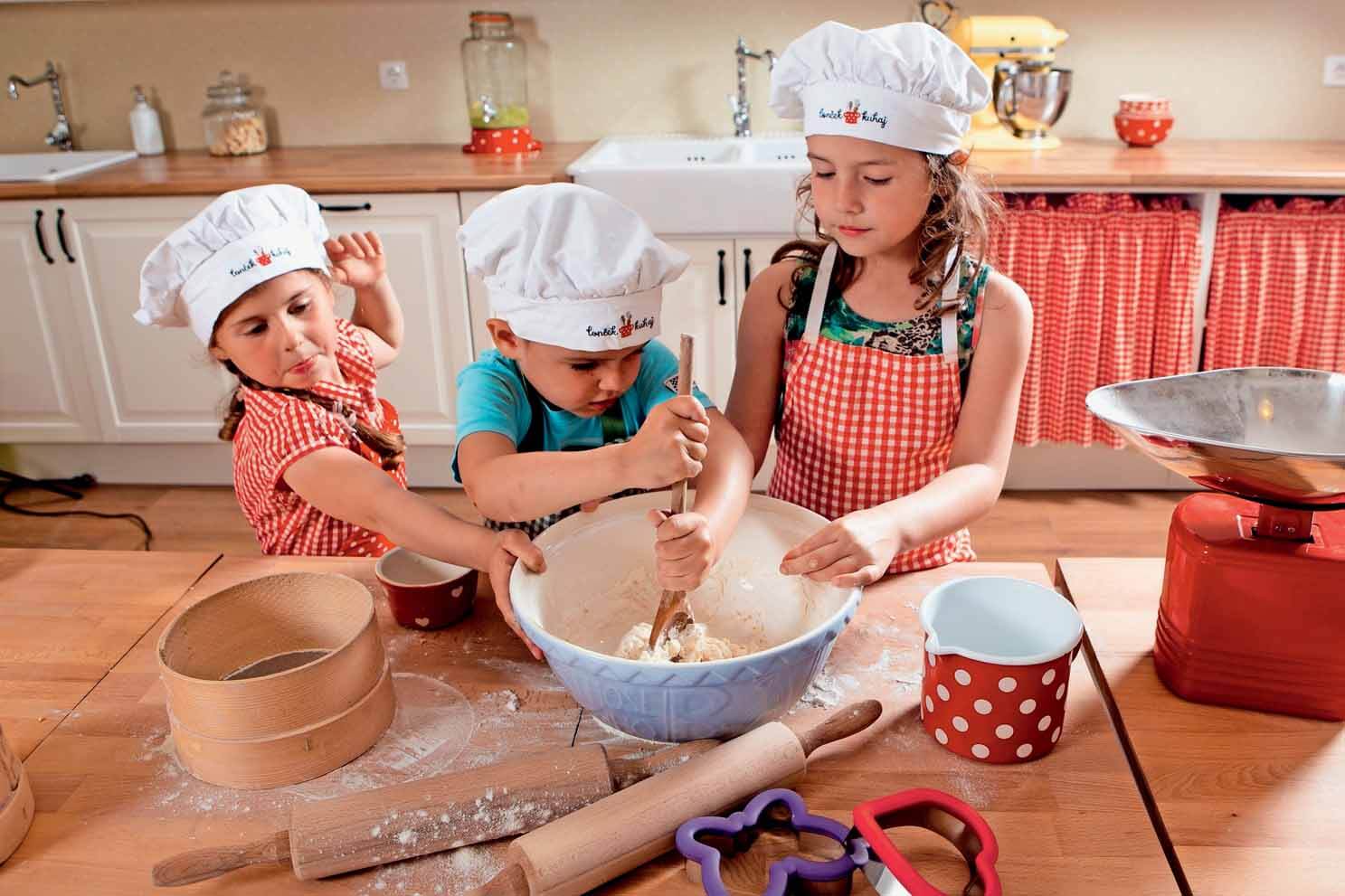 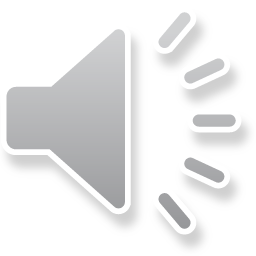 TRADICIONALNI SLOVENSKI ZAJTRK
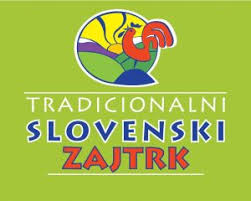 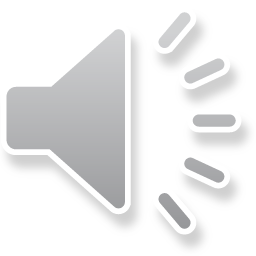 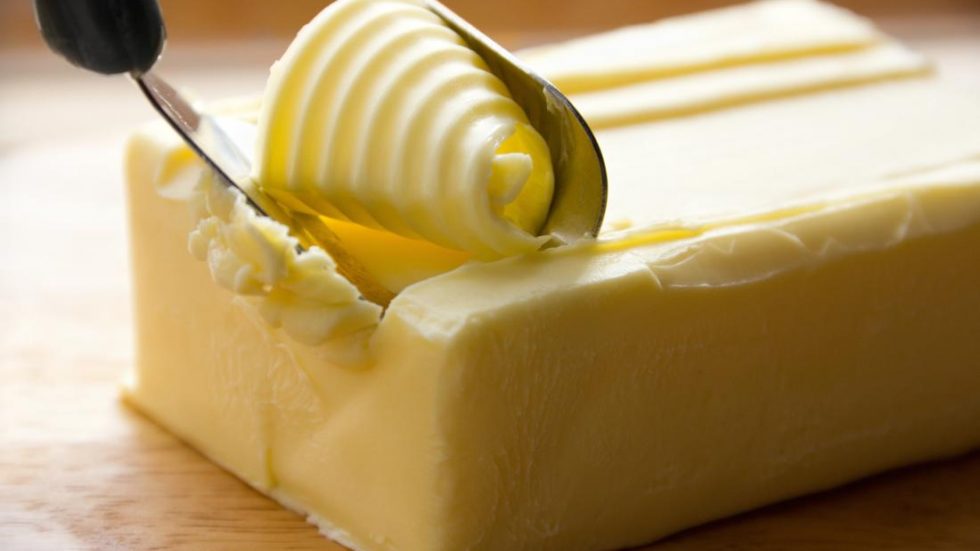 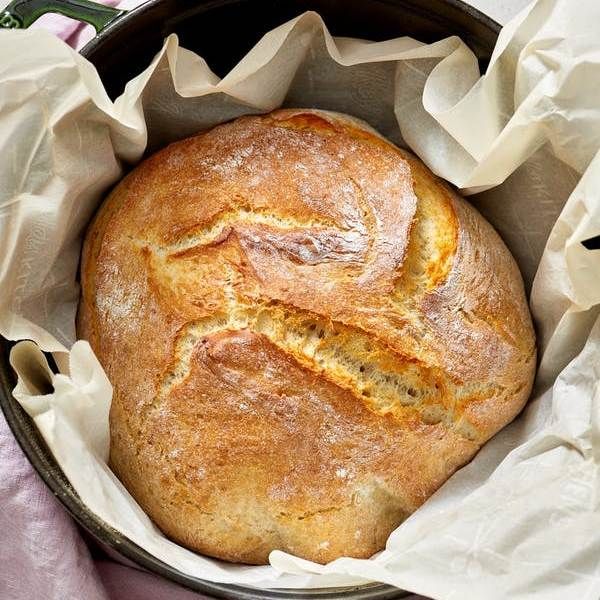 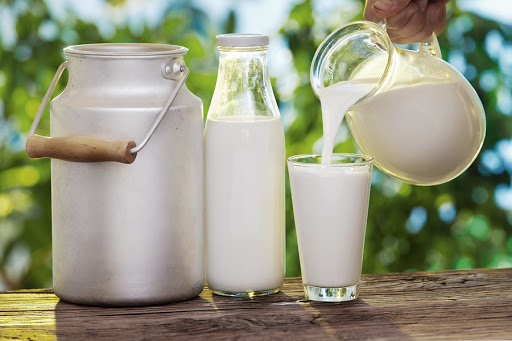 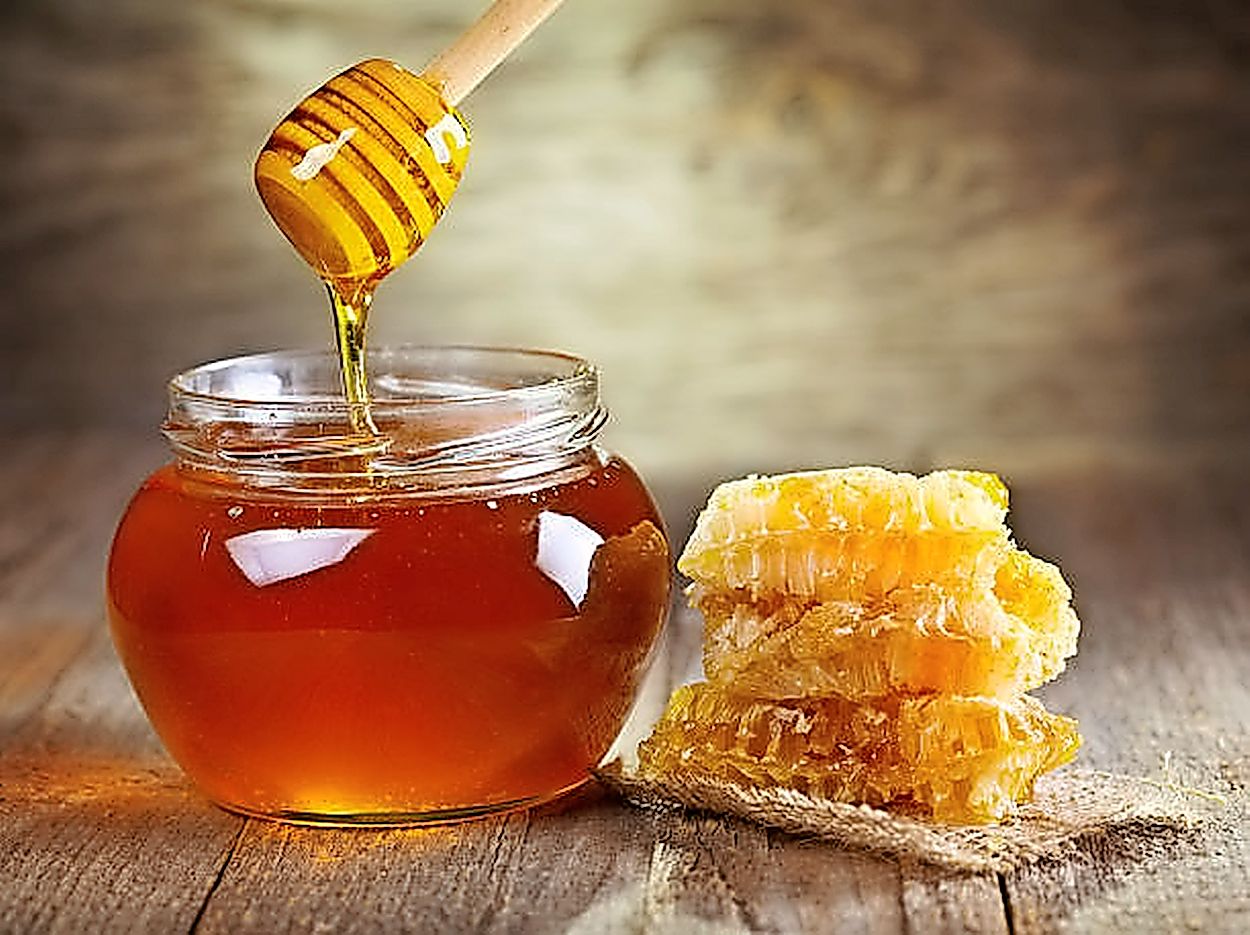 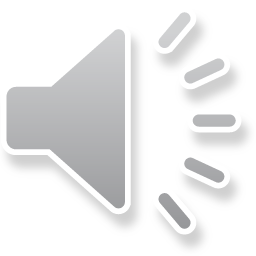 POMAGAJTE PRI PRIPRAVI ZAJTRKA
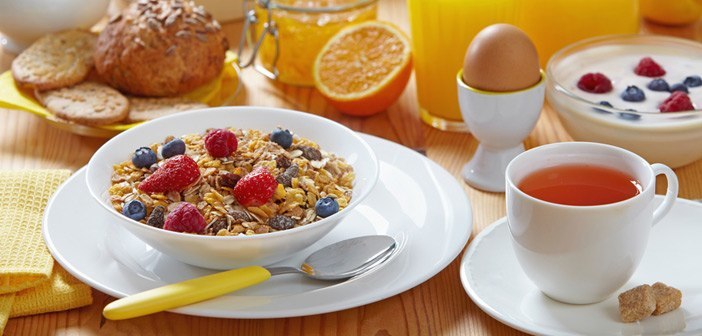 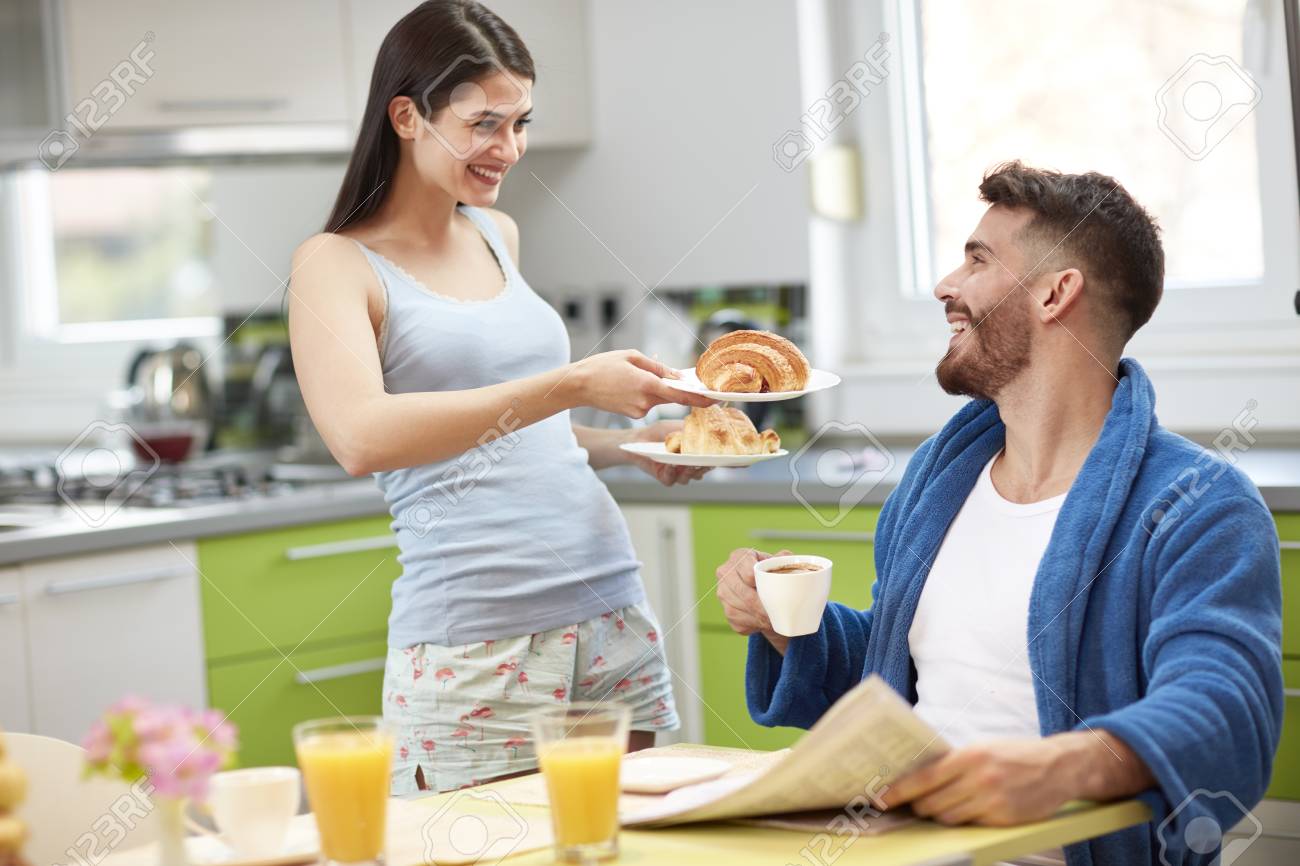 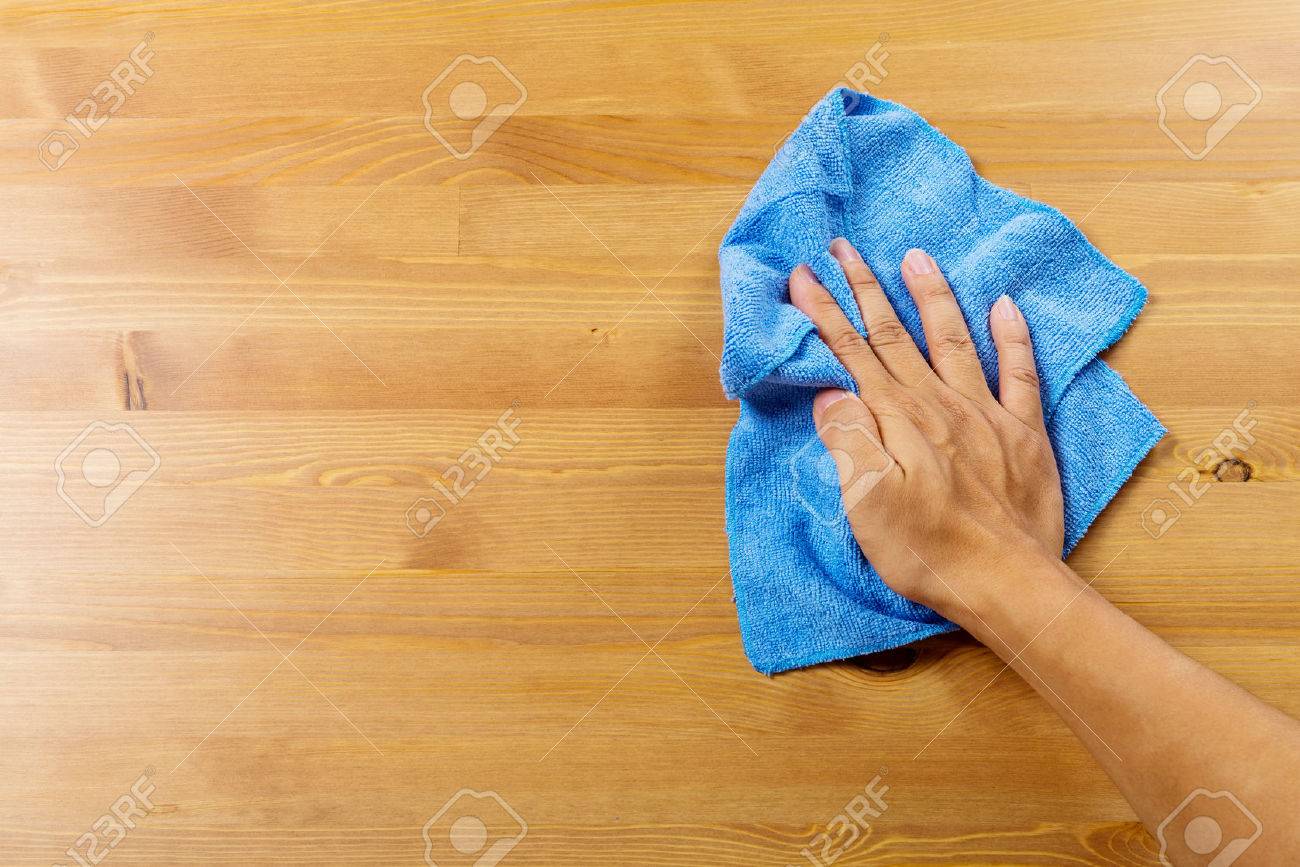 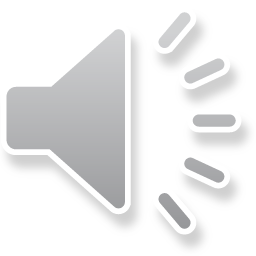 PREHRANSKA PIRAMIDA
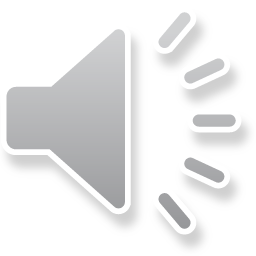 SKUPAJ S STARŠI PRIPRAVITE ZDRAV                   OBROK ALI PRIGRIZEK
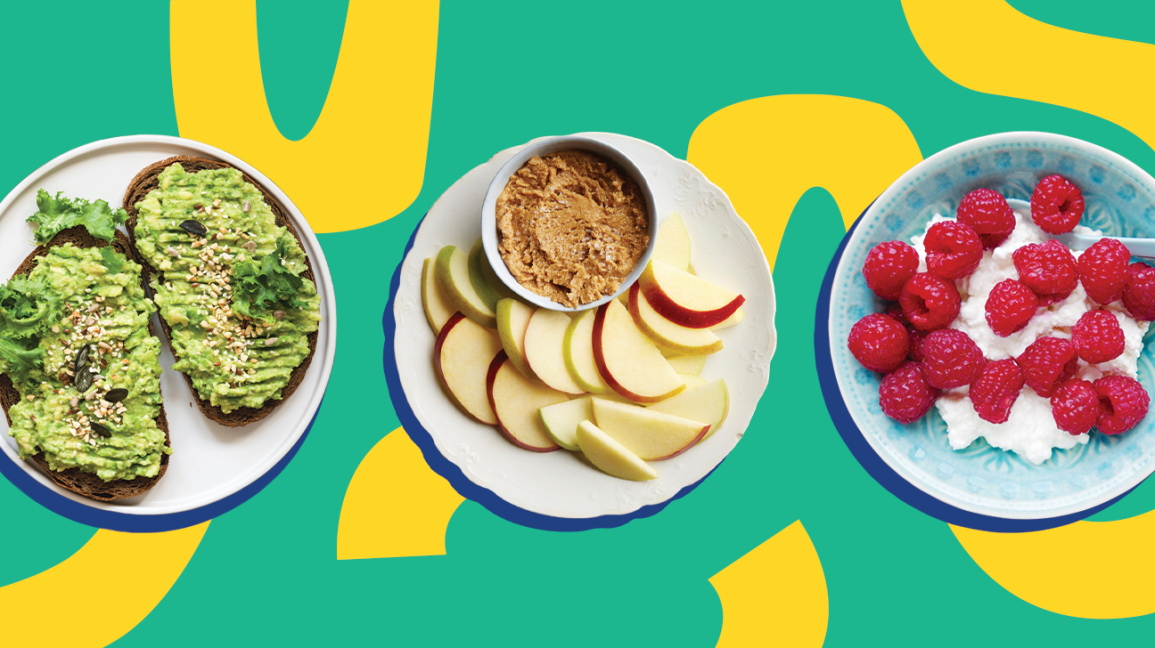 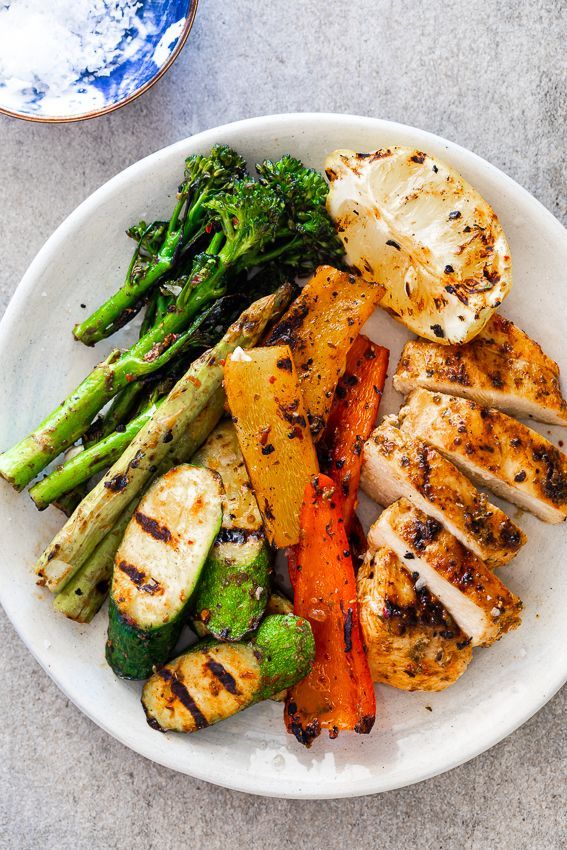 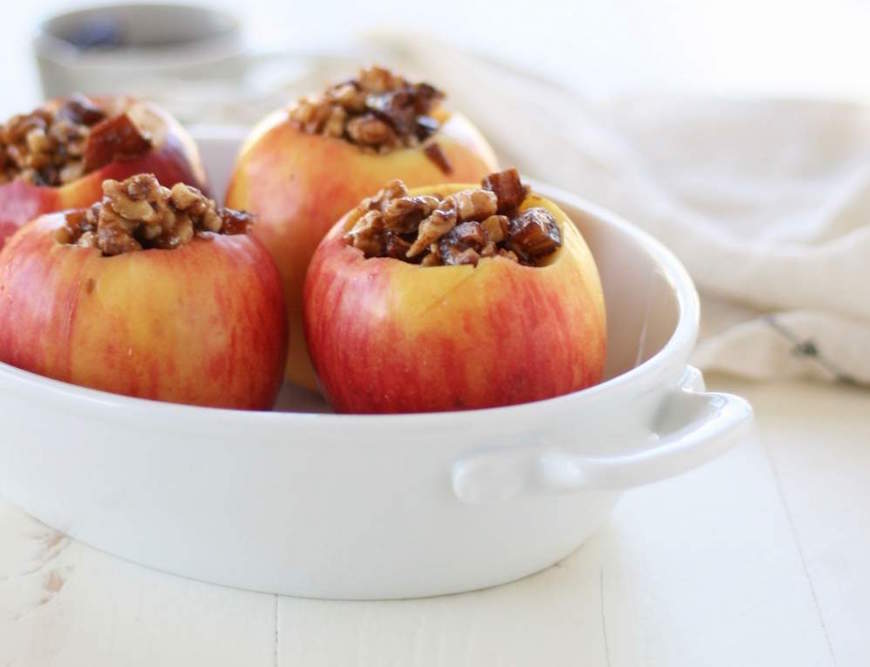 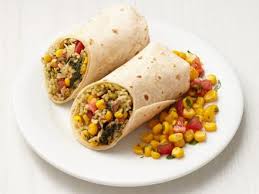 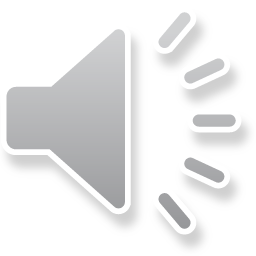